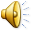 ЗИМНИЕ ВИДЫ             СПОРТА
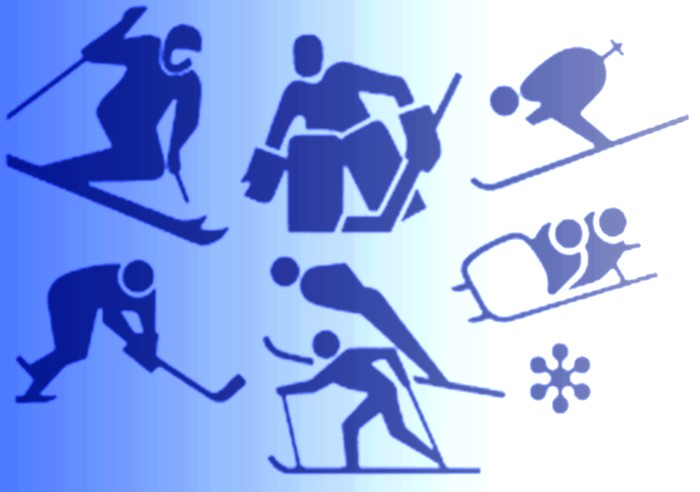 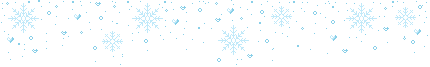 Подготовила воспитатель высшей кв. категории   
Мешерякова Е.Н.
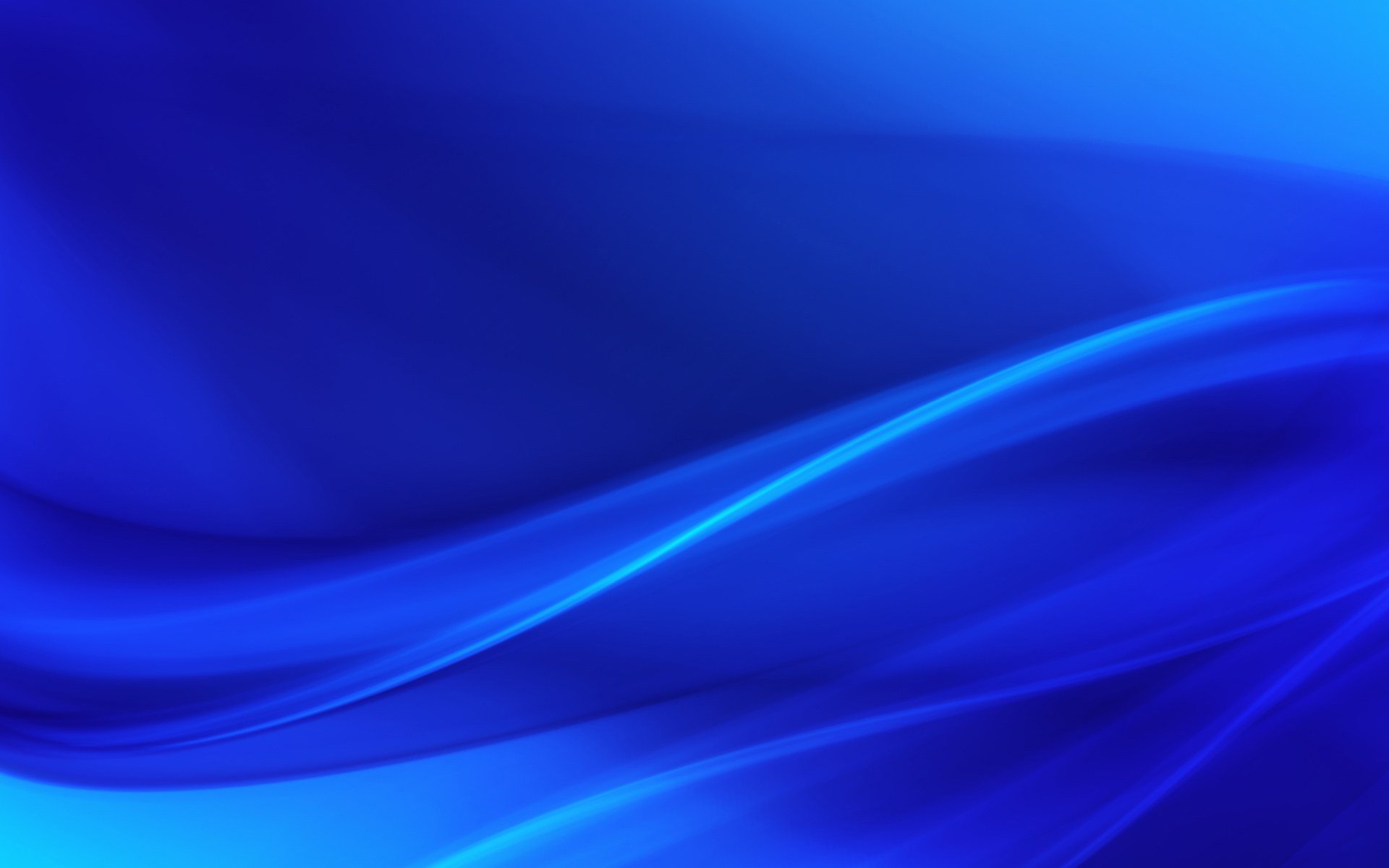 ЦЕЛЬ:  
познакомить детей с зимними 
видами спорта
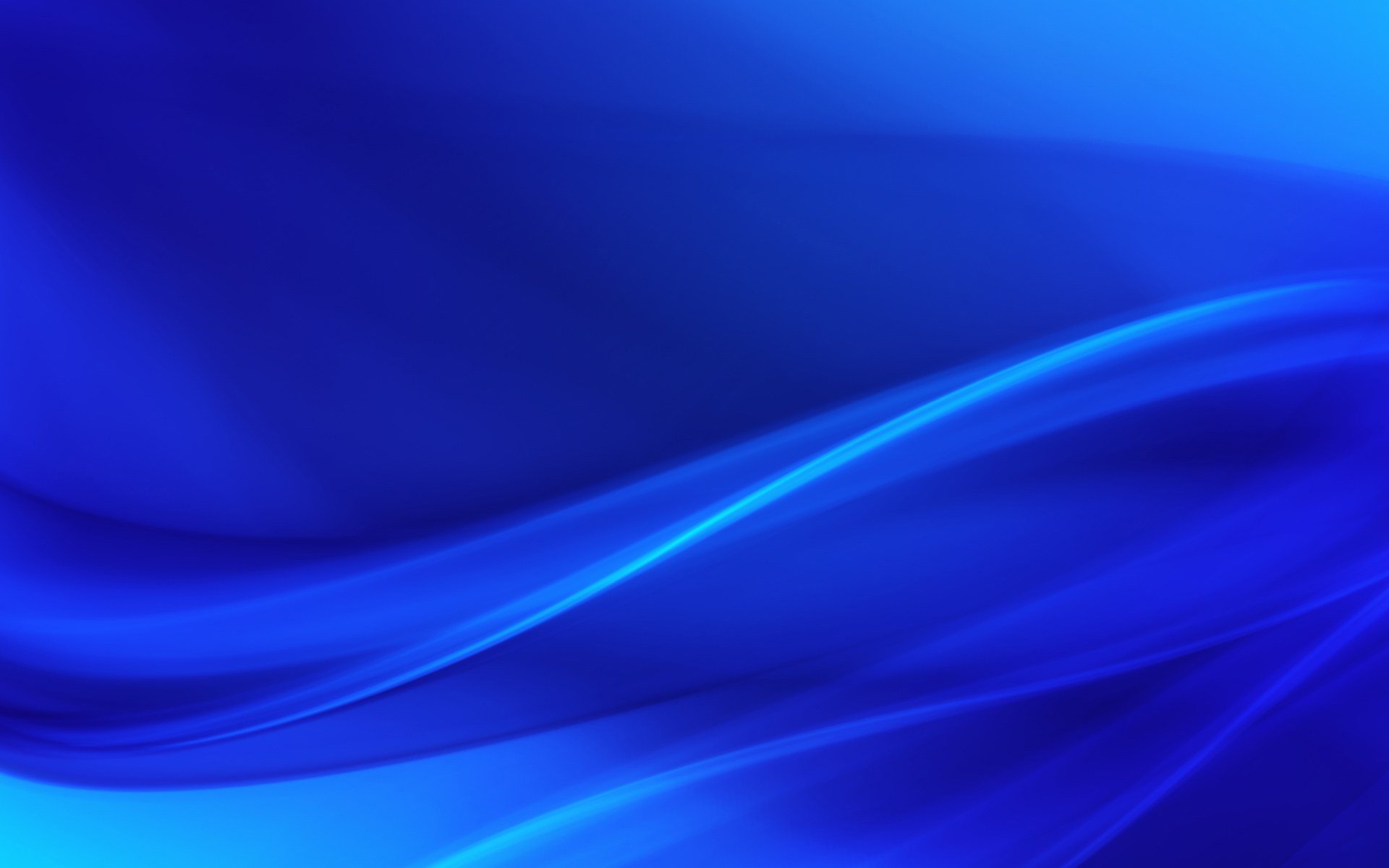 ЗАДАЧИ:
Способствовать уточнению знаний детей о зимних видах  
     спорта, о спортсменах, о спортивном инвентаре;   

Развивать логическое мышление, внимание, память;   

Формировать представления о важности и пользе  
     занятиями спортом для здоровья.
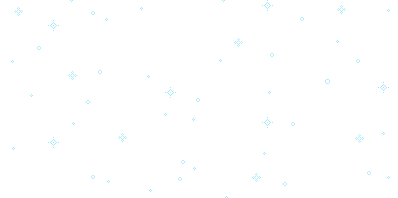 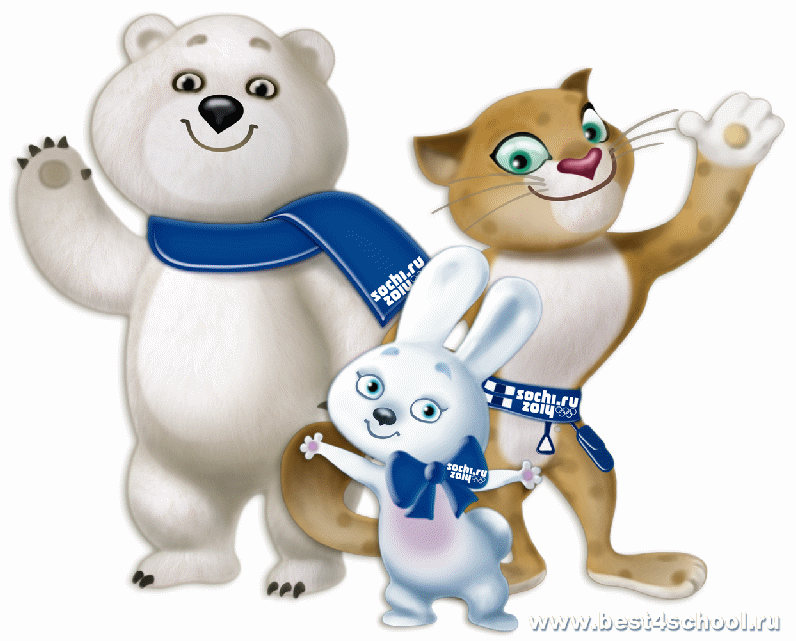 Здравствуйте ребята!

Все вы знать должны об этом:
Нужен спорт не только летом.
Также осенью, весной
И, конечно же, зимой!
Есть много зимних видов спорта,
От лыж, коньков до сноуборда.
И мороз пусть не пугает, 
А лишь здоровья прибавляет!
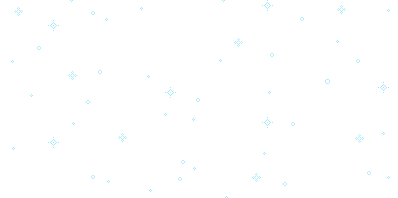 ЛЫЖНЫЕ ГОНКИ
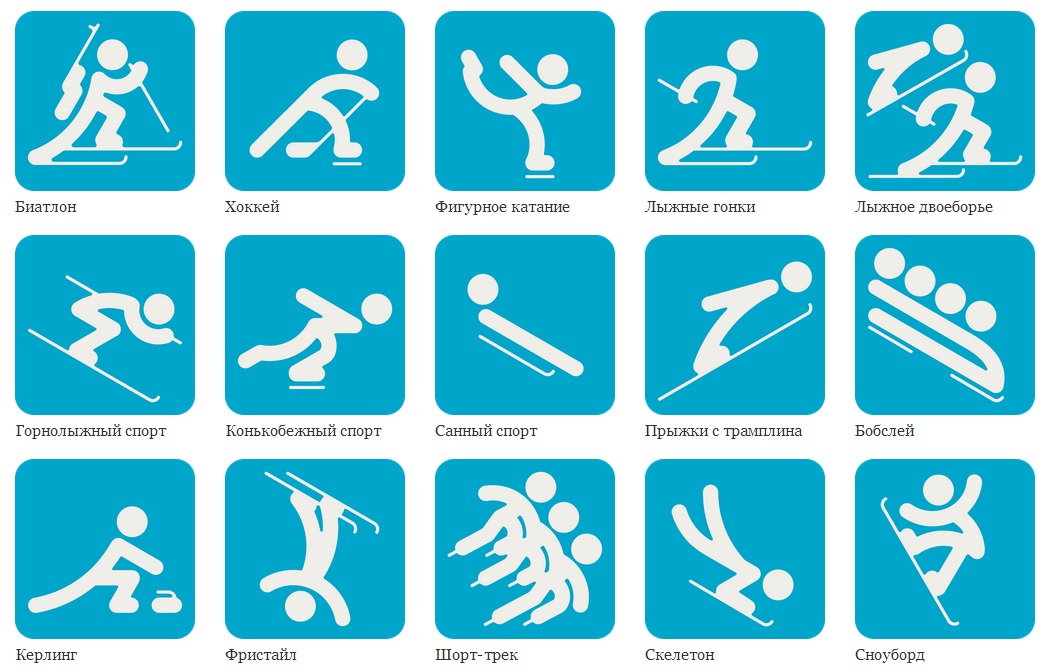 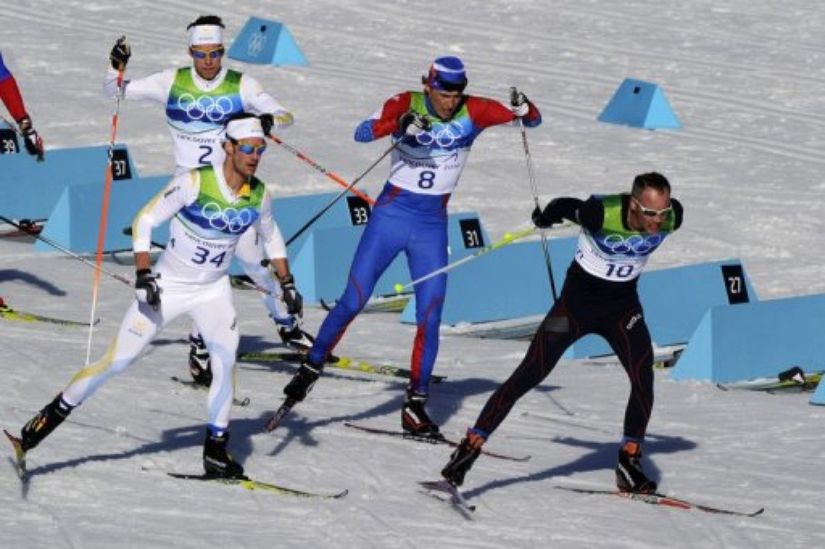 Гонки на лыжах , это вид спорта, в котором спортсменам необходимо  как можно быстрее преодолеть соревновательную дистанцию на лыжах.
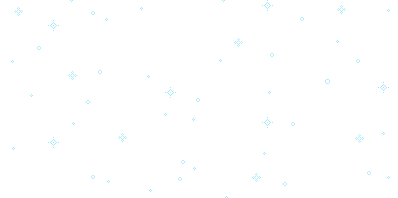 БИАТЛОН
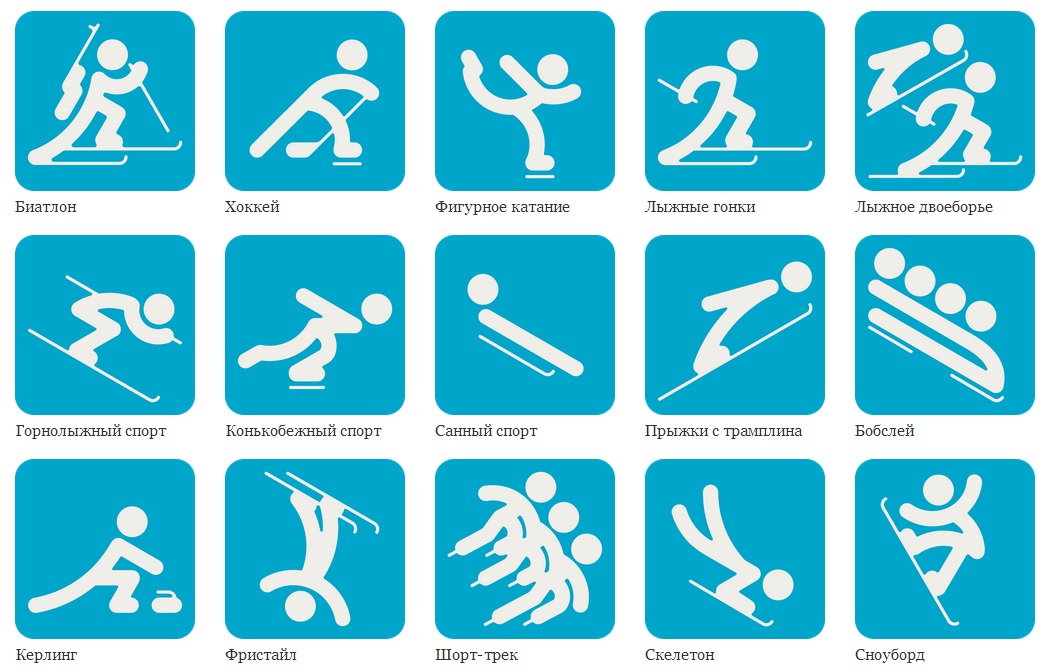 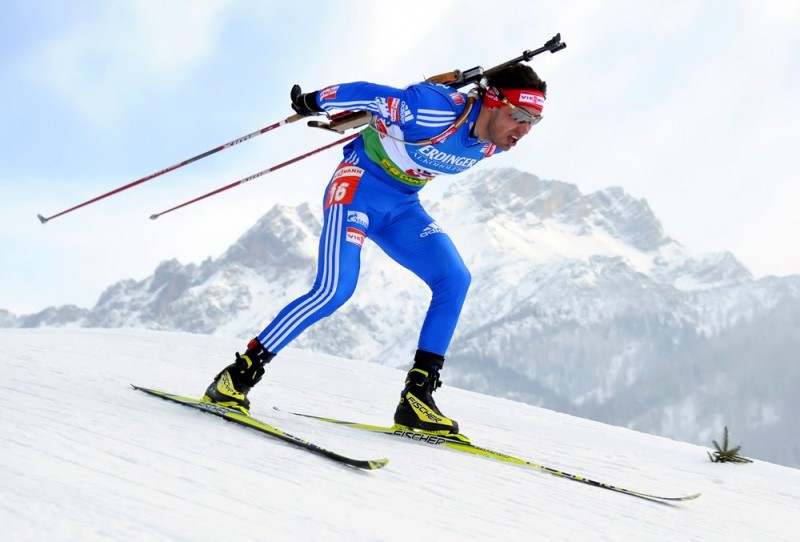 Это зимний олимпийский вид спорта, сочетающий лыжную гонку на определенную дистанцию со стрельбой из винтовки.
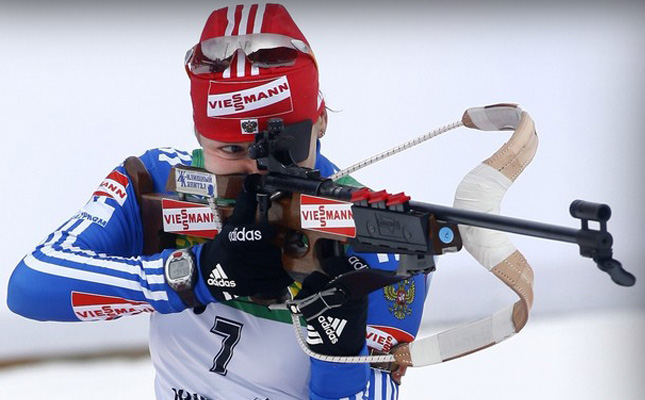 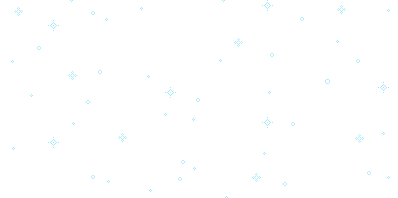 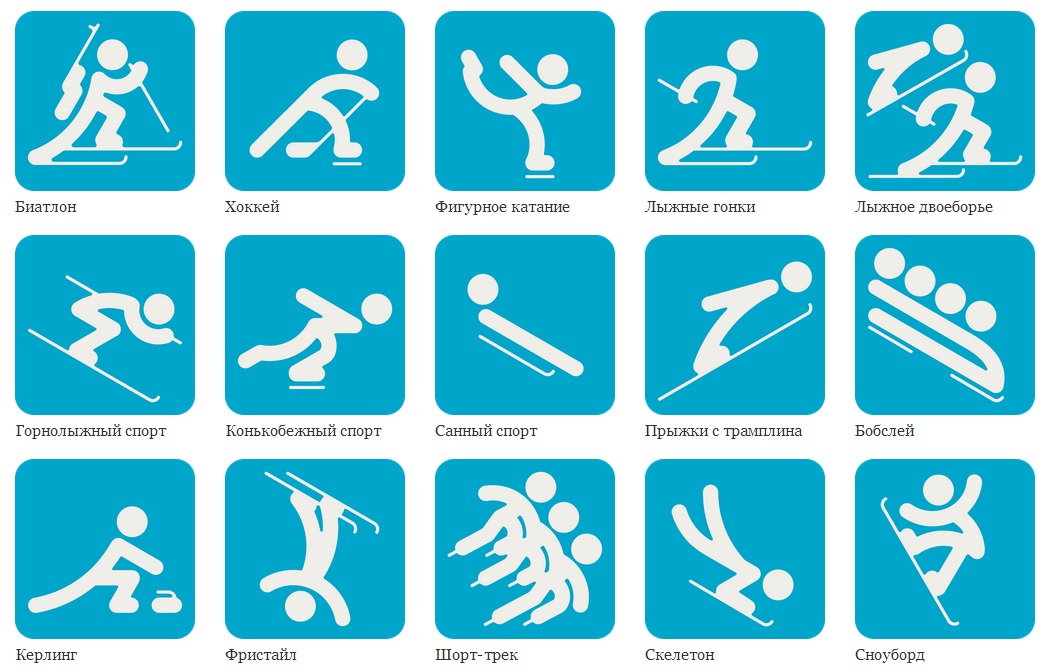 ПРЫЖКИ С ТРАМПЛИНА
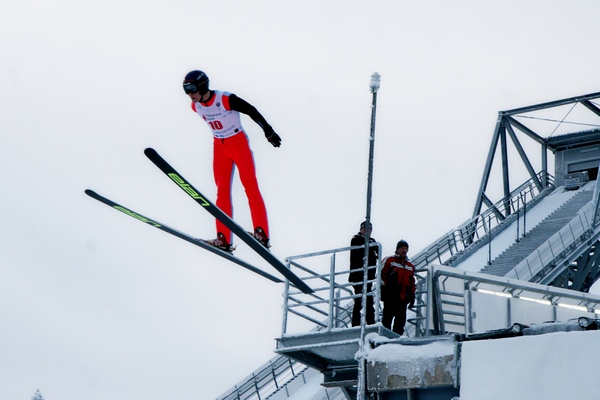 Вид спорта, включающий прыжки на лыжах со специально оборудованных трамплинов.
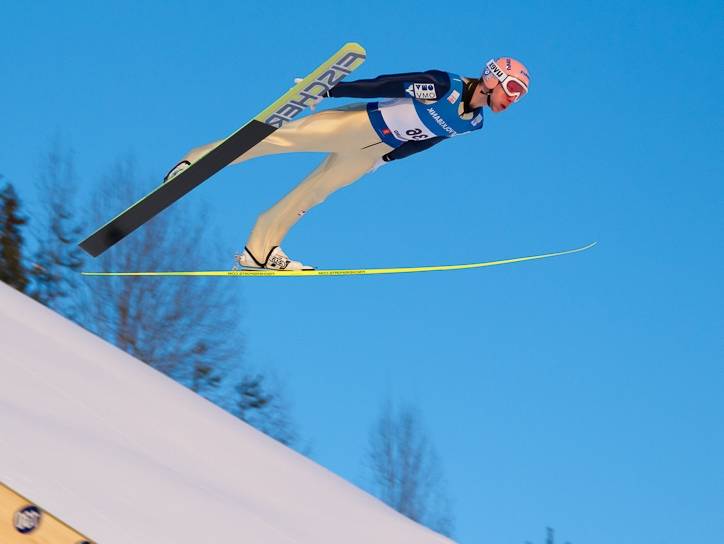 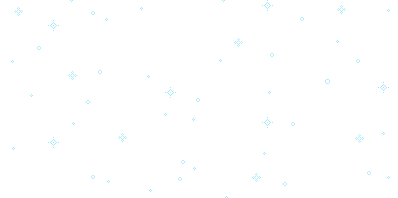 ЛЫЖНОЕ ДВОЕБОРЬЕ
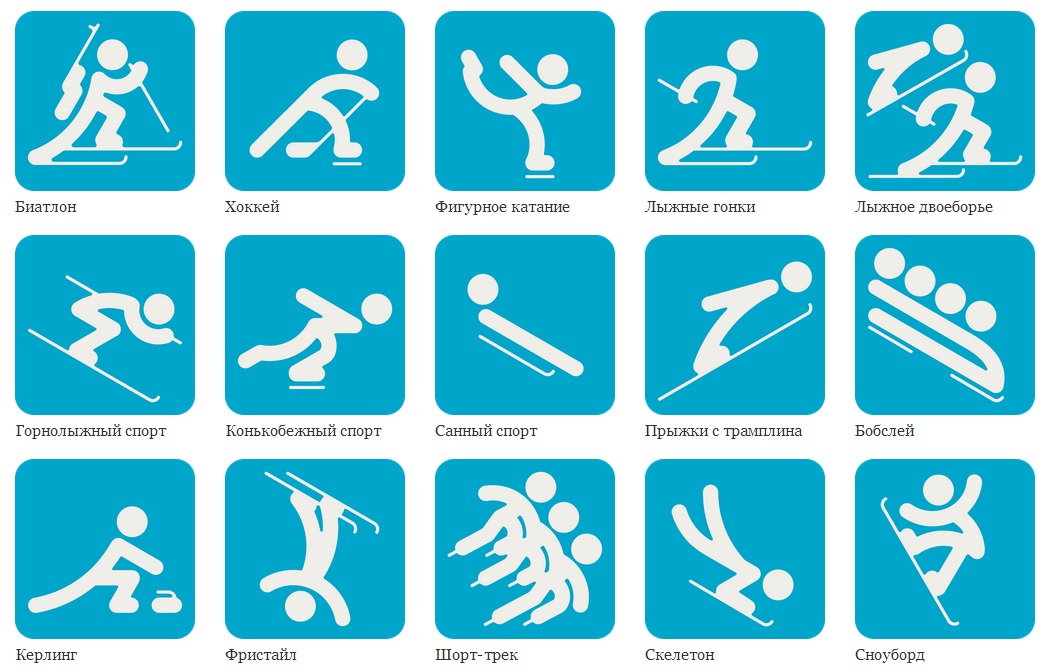 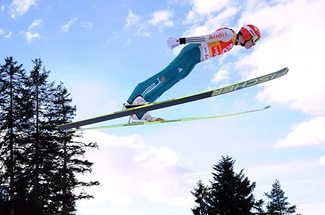 Это зимний  вид спорта,  который включает в себя два вида соревнований: прыжки с трамплина и лыжные гонки.
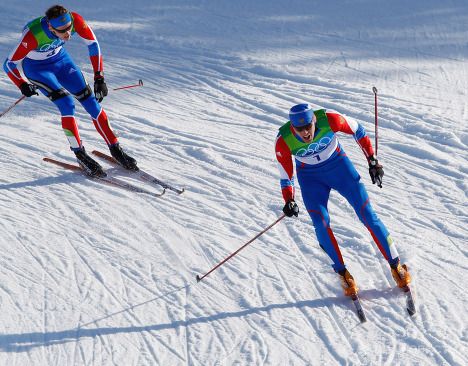 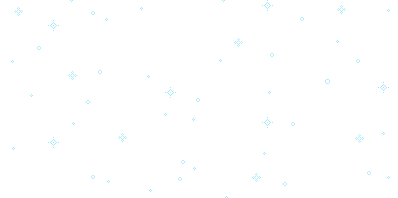 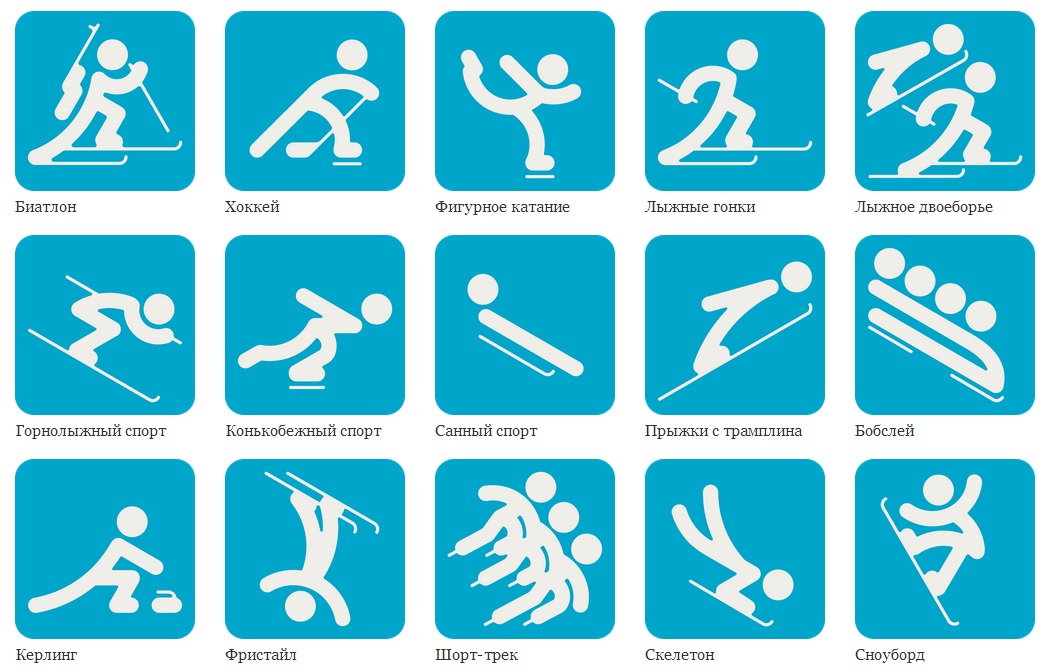 ГОРНОЛЫЖНЫЙ СПОРТ
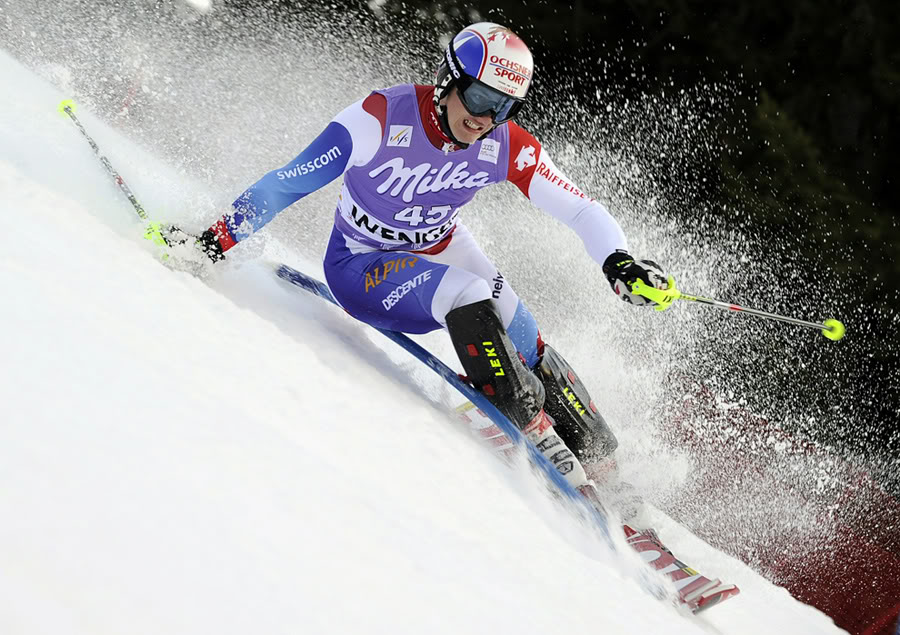 Горнолыжный спорт - спуск с гор на специальных лыжах. 
Вид спорта, а также популярный вид активного отдыха миллионов людей по всему миру.
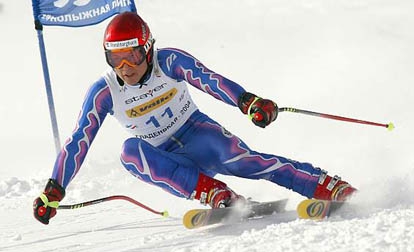 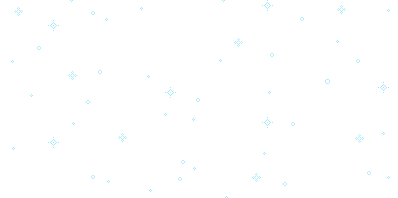 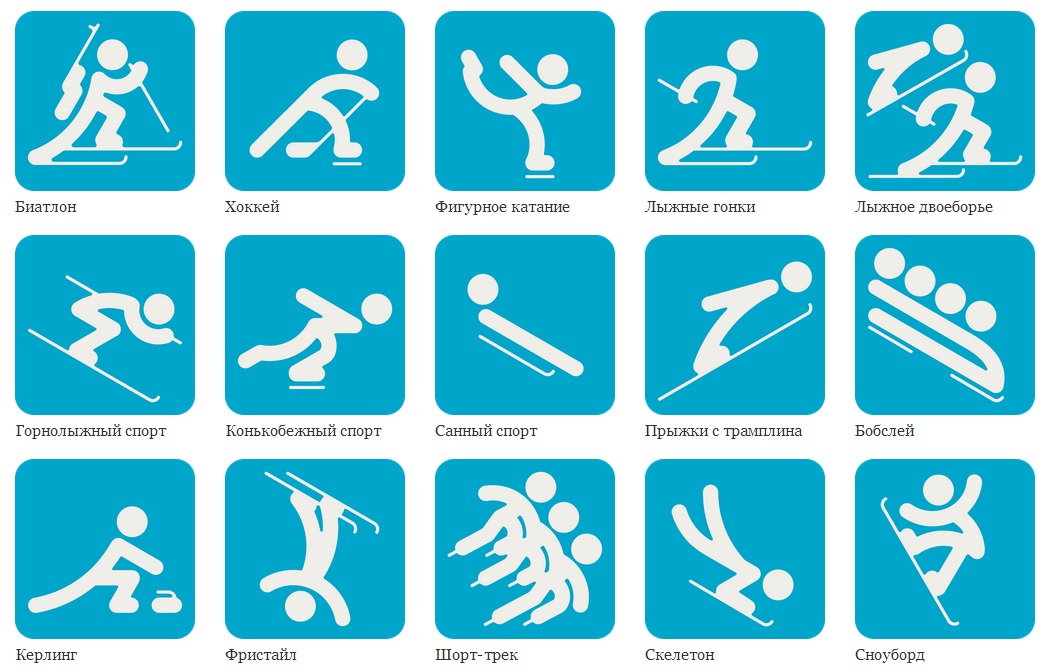 ФРИСТАЙЛ
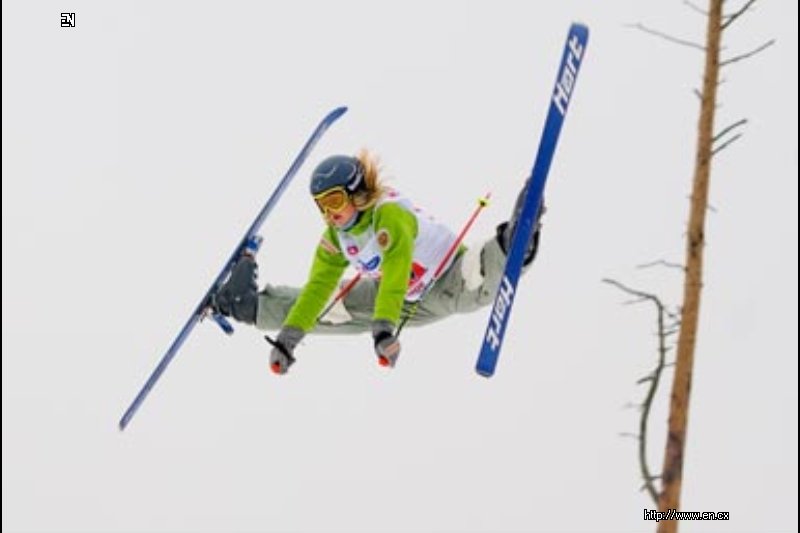 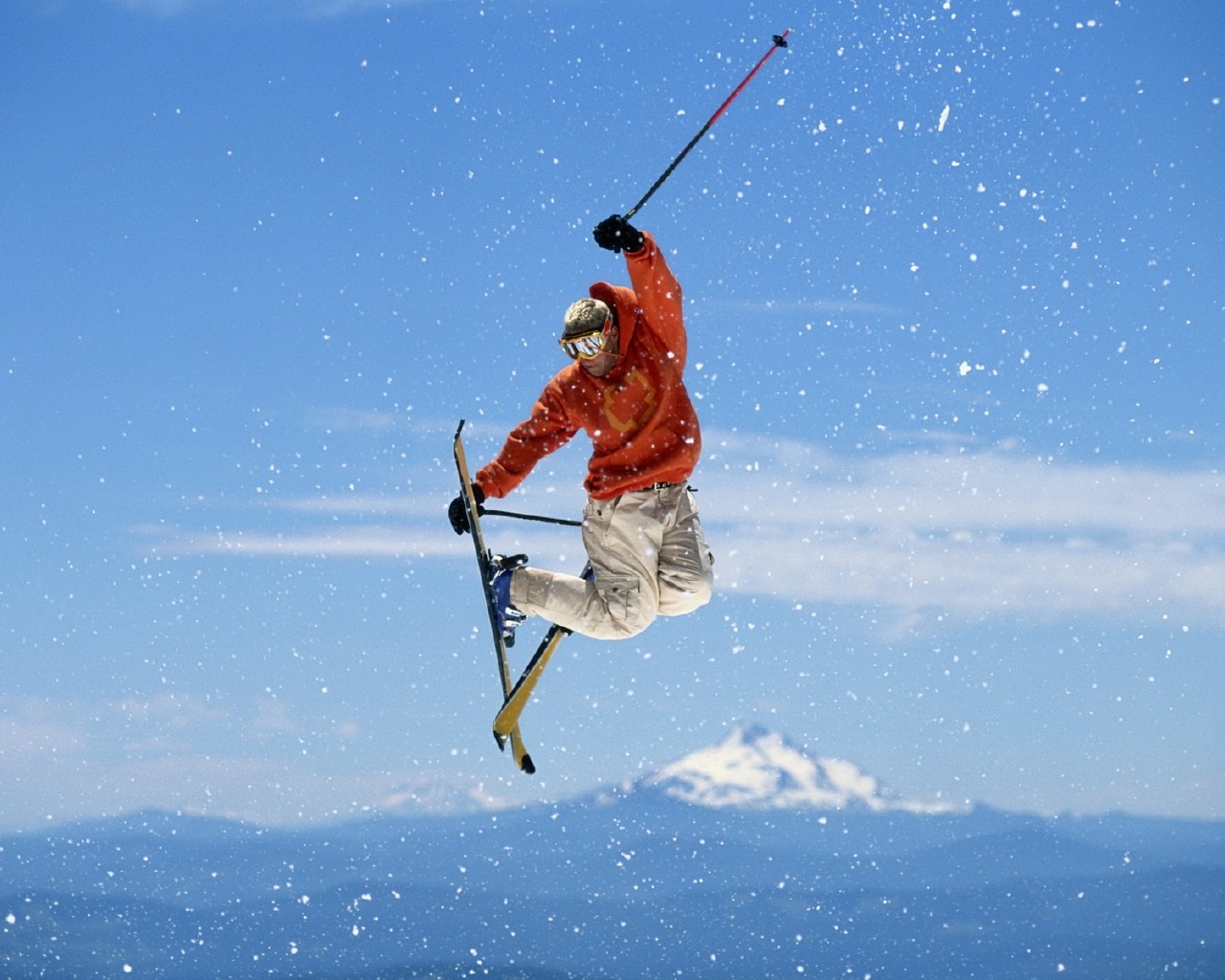 Это вид зимнего спорта, в котором спортсмены соревнуются не только в скорости спуска по склонам, но и в красоте выполнения акробатических упражнений.
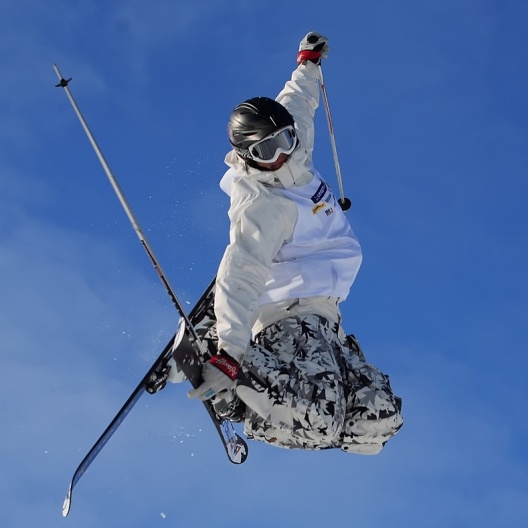 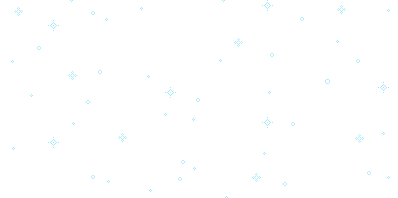 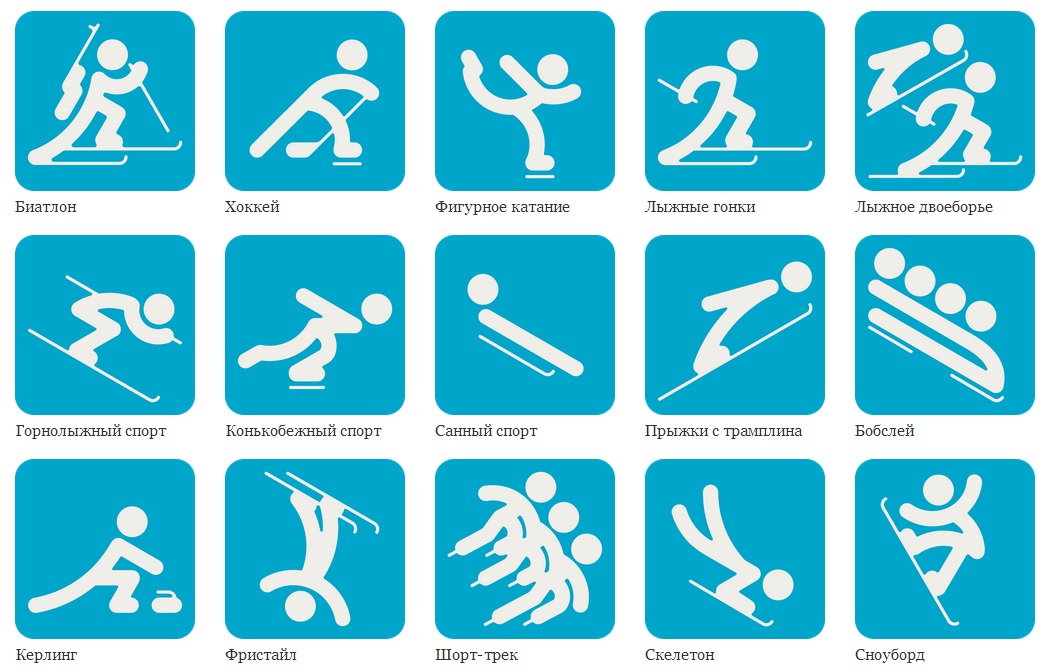 СНОУБОРД
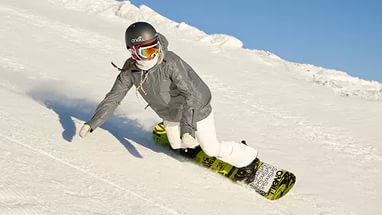 Сноуборд или снежная доска» — спортивный снаряд, предназначенный для скоростного спуска с заснеженных склонов и гор..
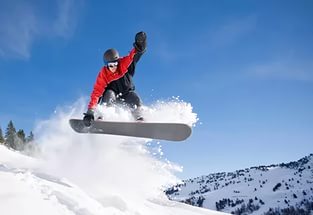 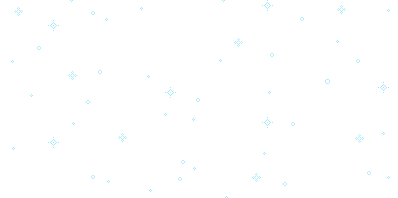 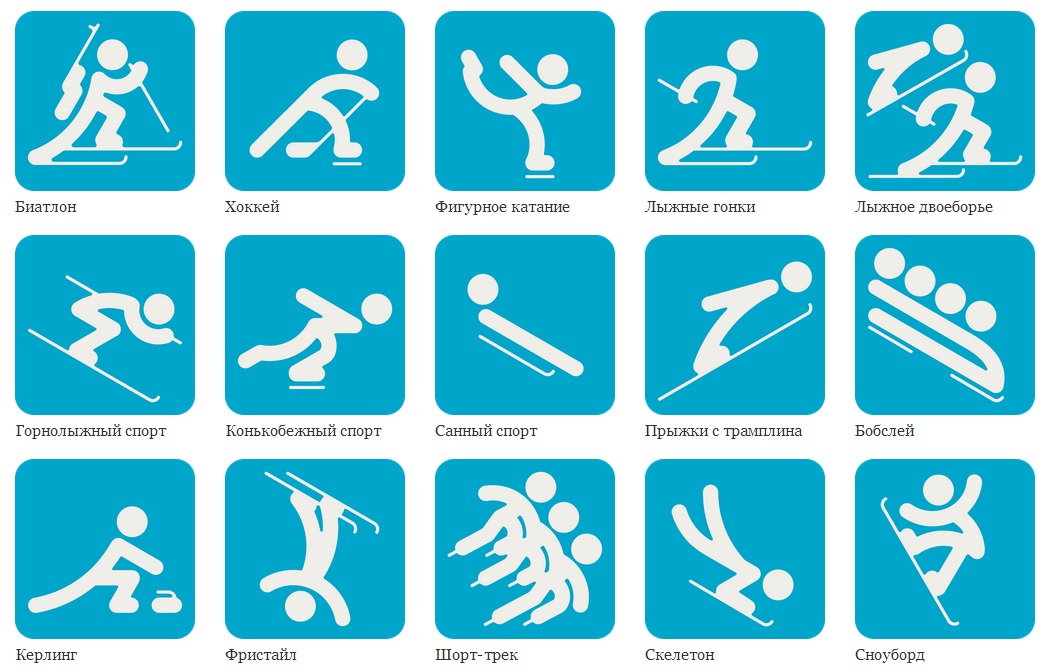 САННЫЙ СПОРТ
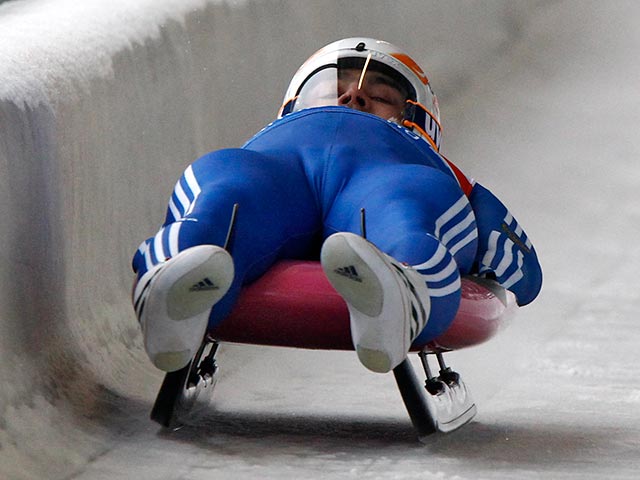 Зимний вид спорта, представляющий собой скоростной спуск с гор 
по специальным  ледяным трасам.  Спортсмен спускается сидя или лежа на спине.
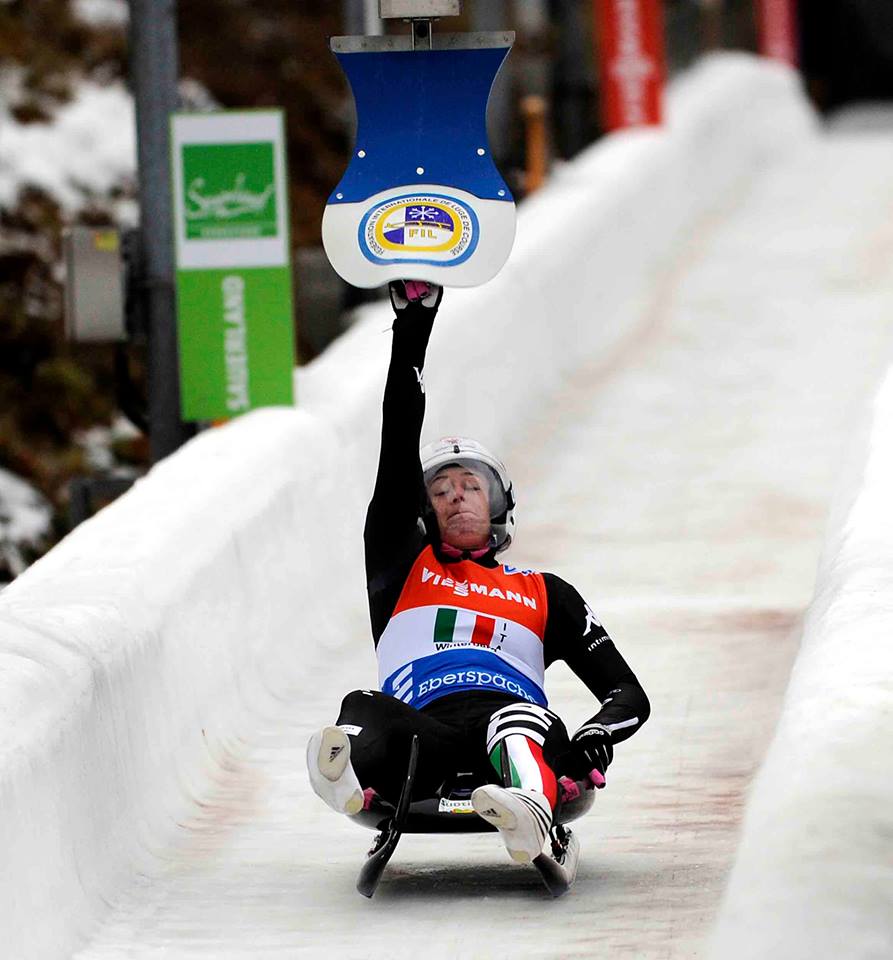 СКЕЛЕТОН
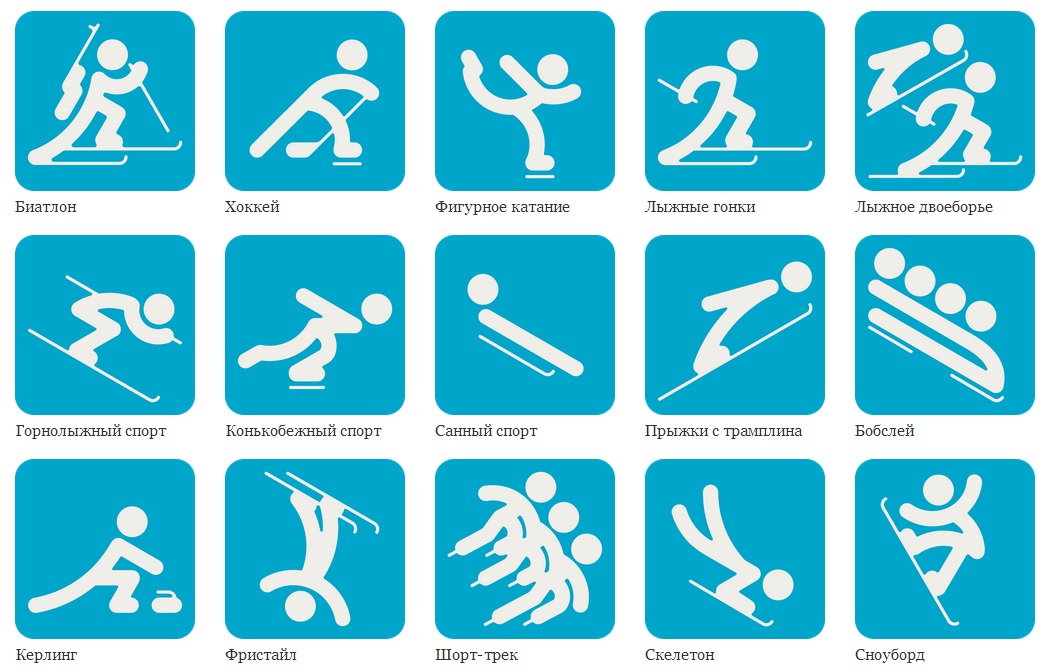 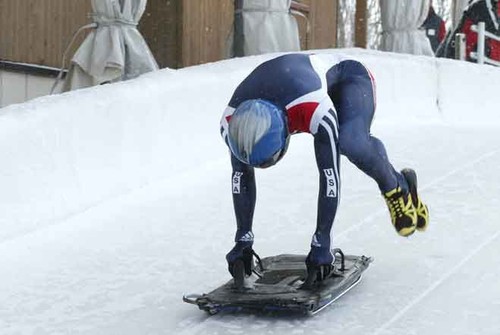 Разновидность санного спорта, представляющий собой скоростной спуск с гор по специально оборудованным ледовым трассам на специальных одноместных 
санях – скелетонах.
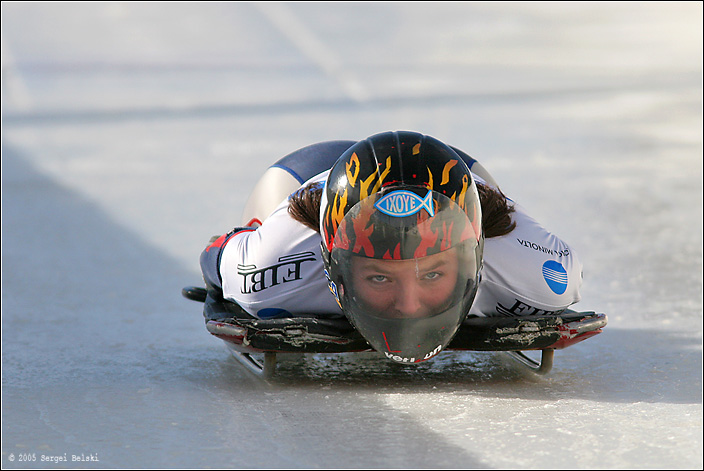 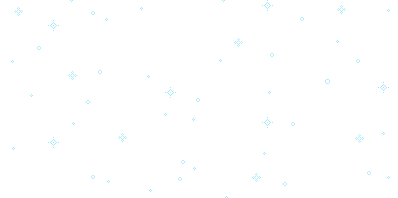 БОБСЛЕЙ
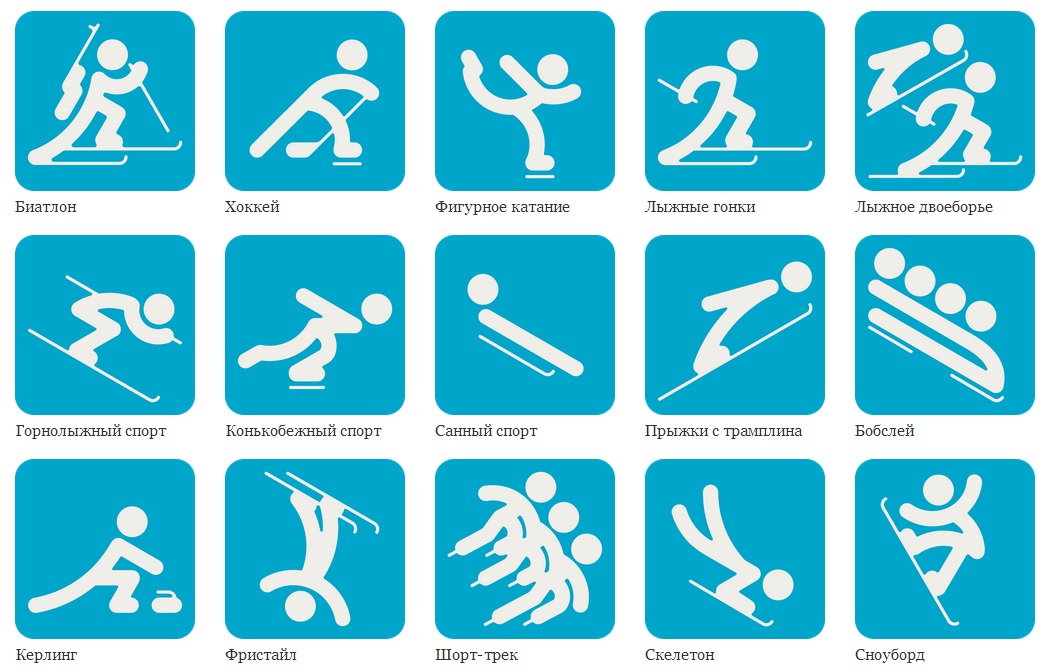 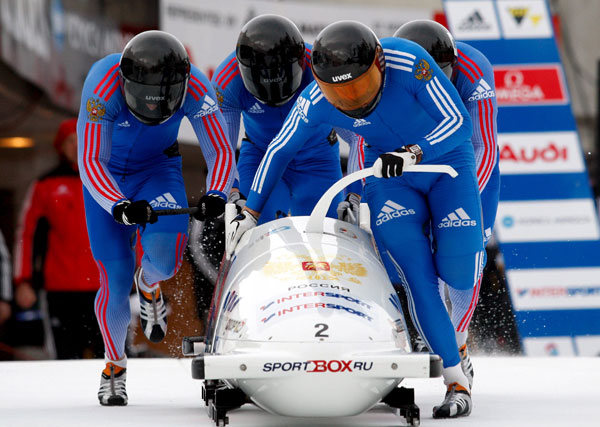 Ещё один вид командного санного спорта, представляющий собой скоростной спуск с гор по специально оборудованным ледовым трассам на управляемых 
санях — бобах.
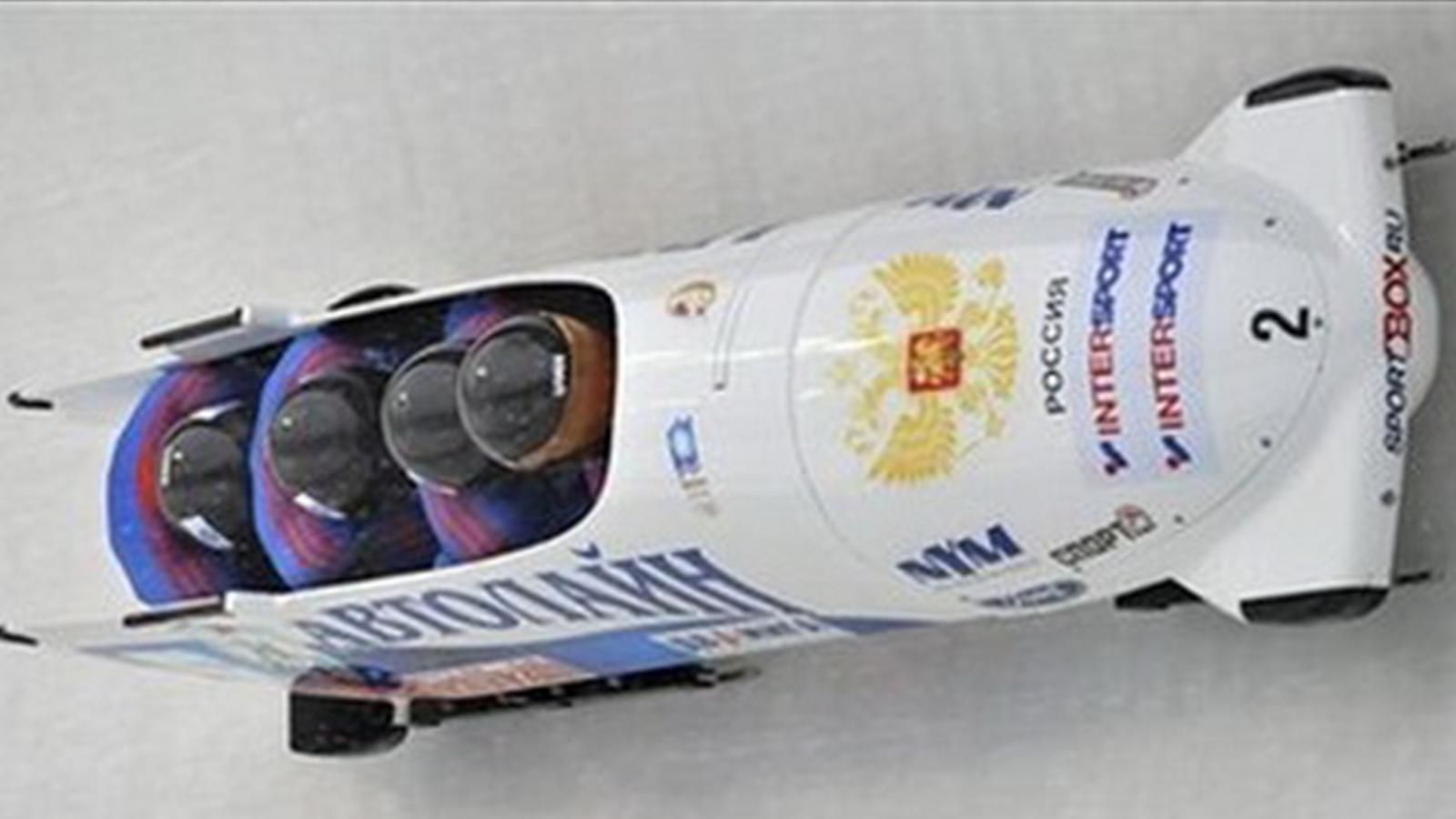 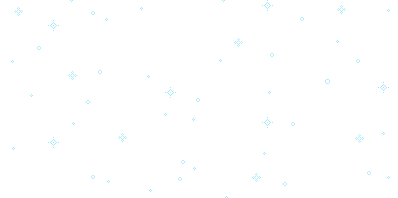 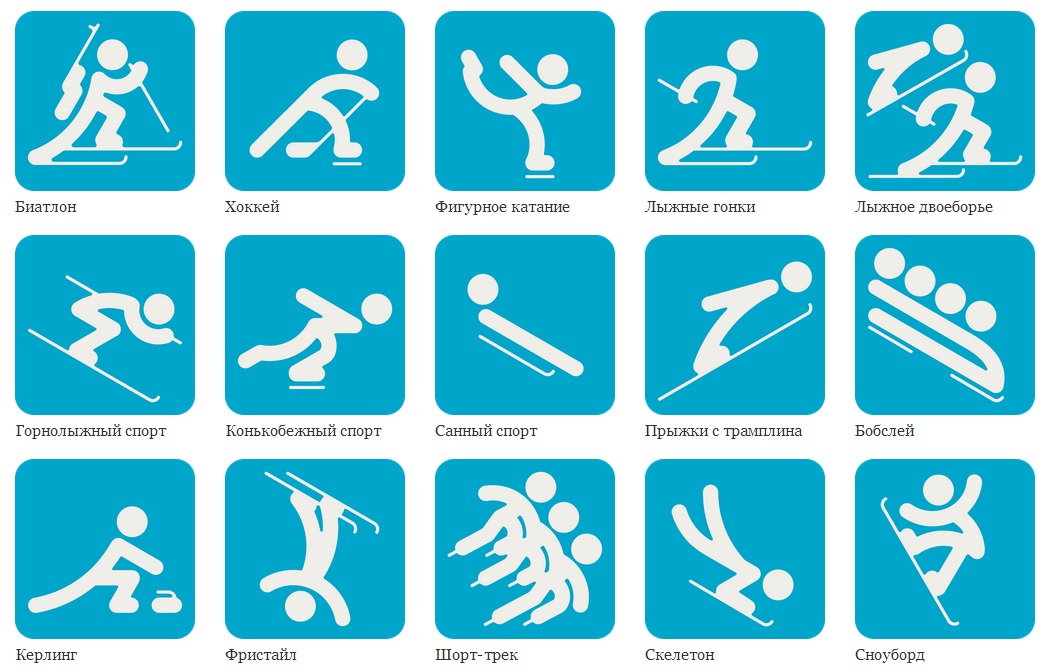 ХОККЕЙ
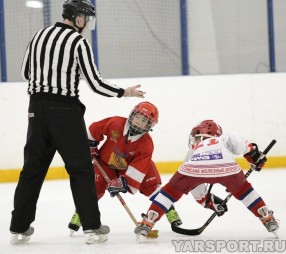 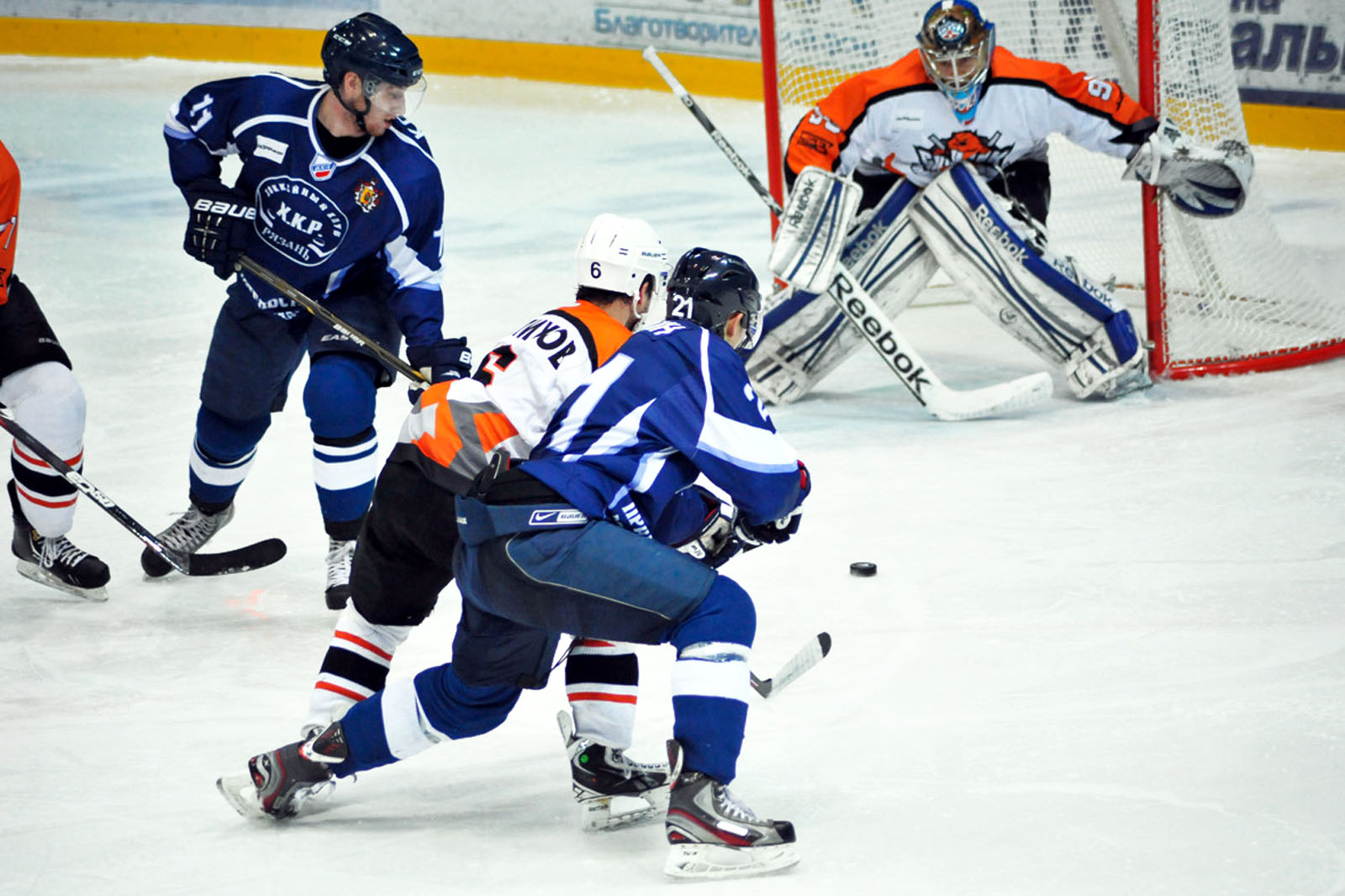 Хоккей играется на специальной хоккейной  ледяной площадке двумя командами из шести игроков. Цель игры — забить шайбу в ворота соперника.
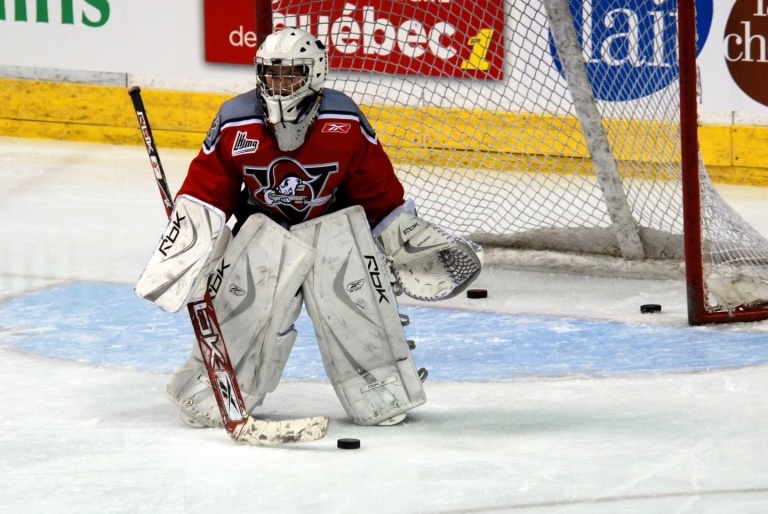 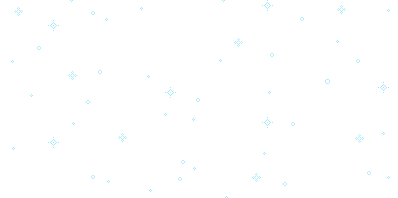 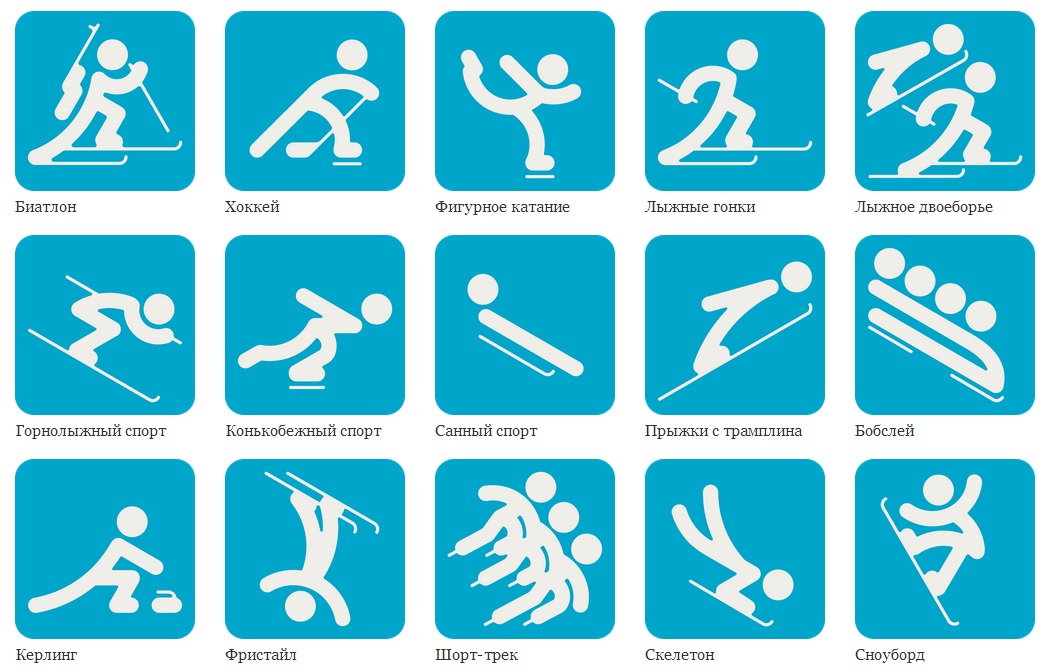 КОНЬКОБЕЖНЫЙ СПОРТ
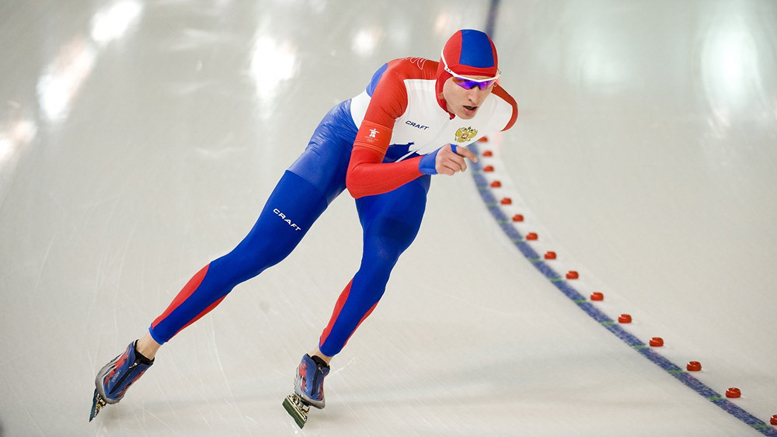 Скоростной бег на коньках —вид спорта, в котором необходимо как можно быстрее преодолевать определённую дистанцию на ледовом стадионе по замкнутому кругу.
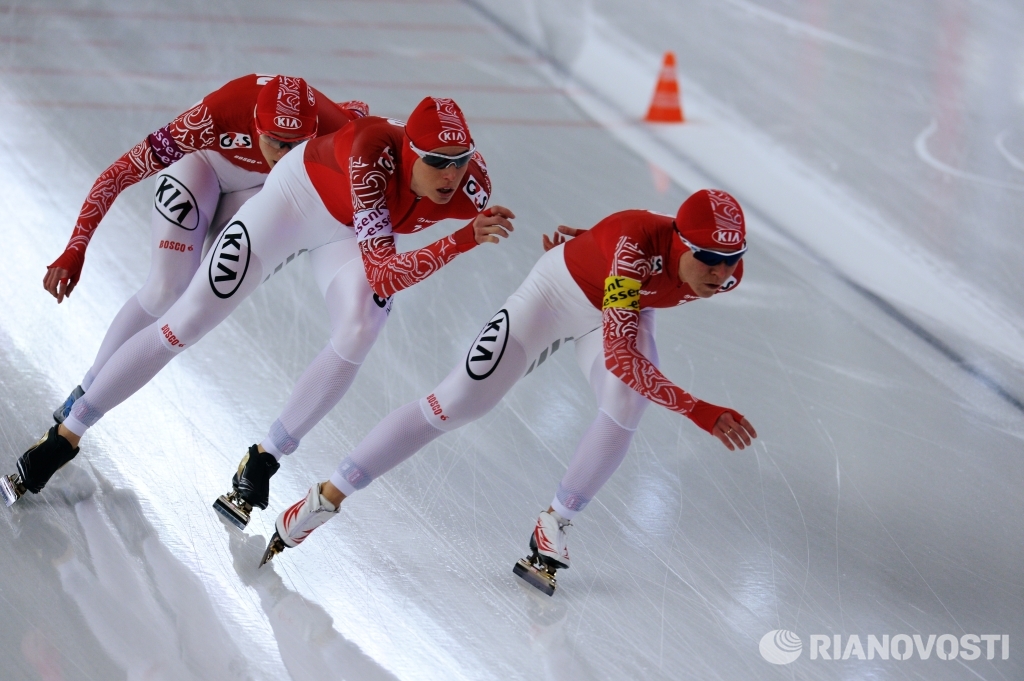 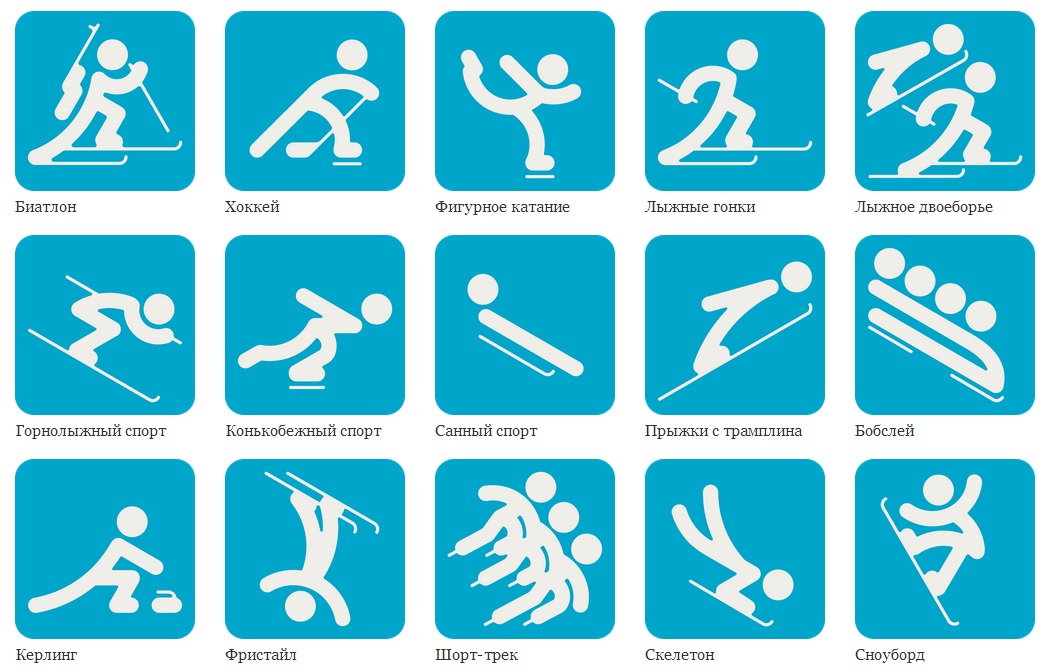 ШОРТ - ТРЕК
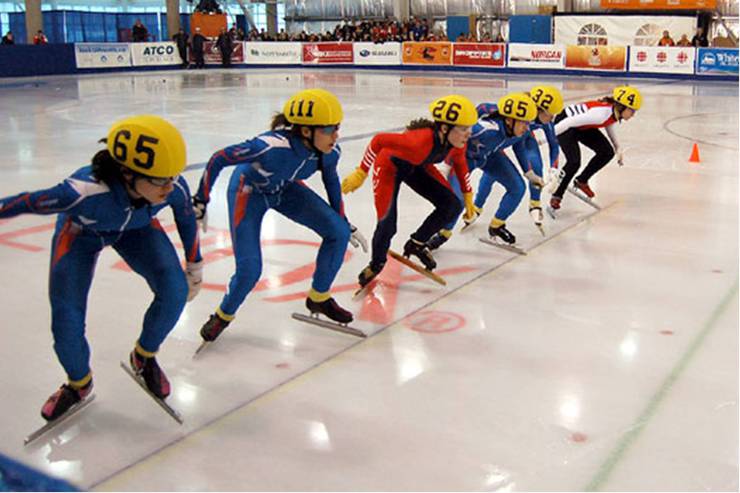 Вид конькобежного спорта. Это скоростной бег на коротких ледяных дорожках.
Отличается тем, что  спортсмены соревнуются именно на хоккейной площадке, а не на беговой, без разделения на дорожки.
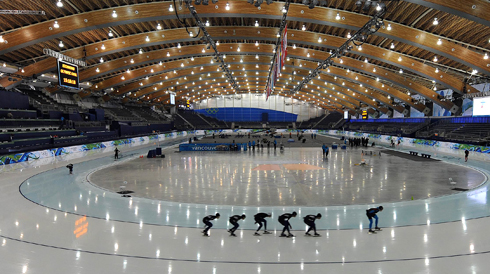 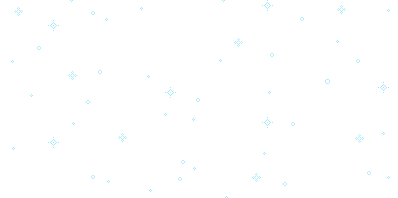 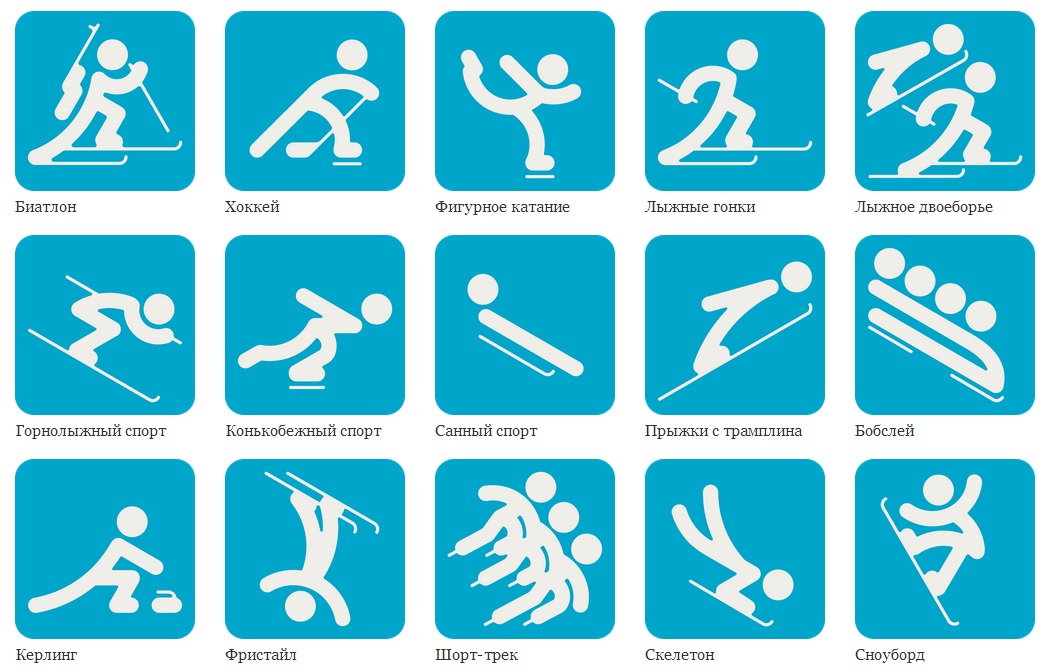 ФИГУРНОЕ КАТАНИЕ
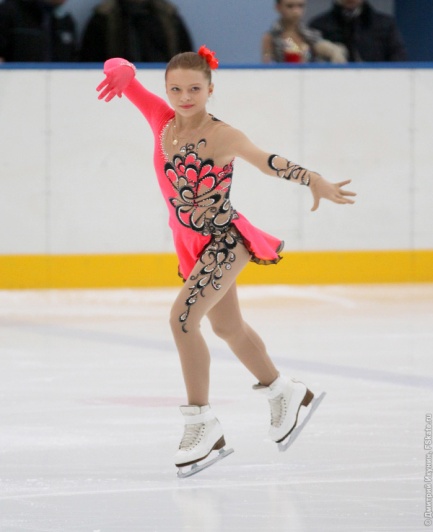 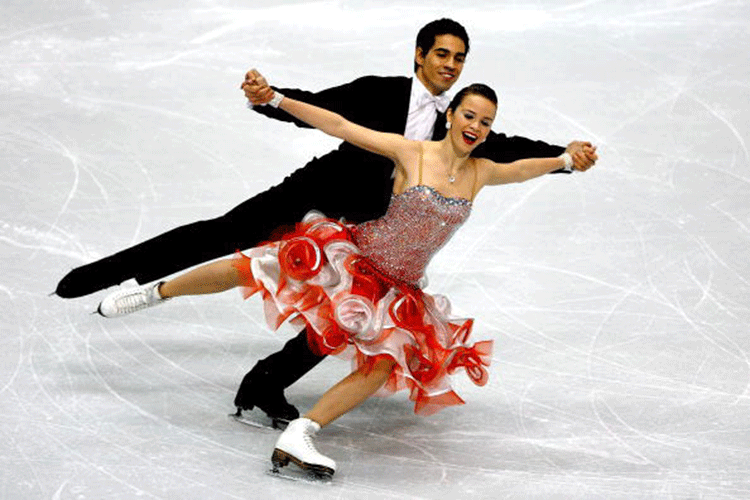 Это зимний вид спорта, в котором спортсмены перемещаются на коньках по льду с выполнением дополнительных элементов, чаще всего под музыку.
Разделяется на парное, спортивное , одиночное катание
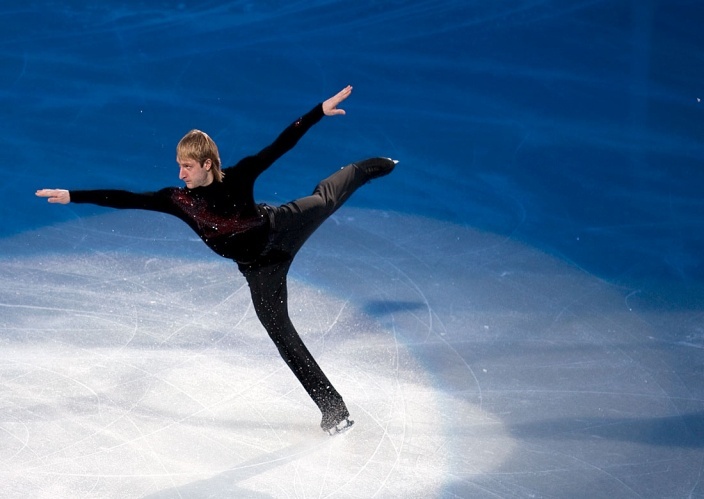 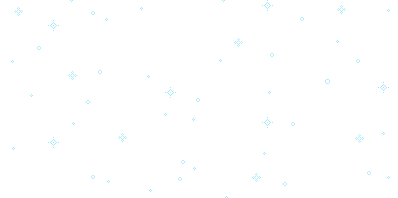 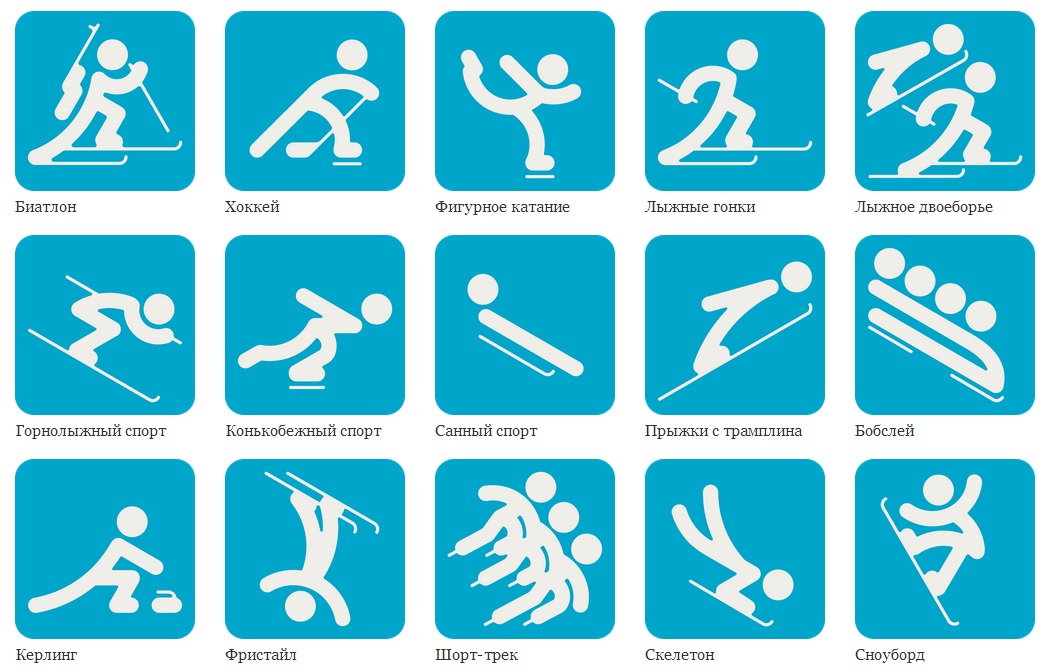 КЁРЛИНГ
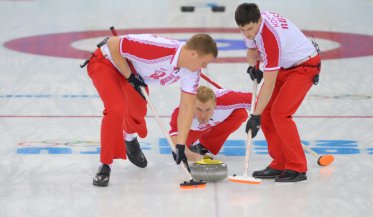 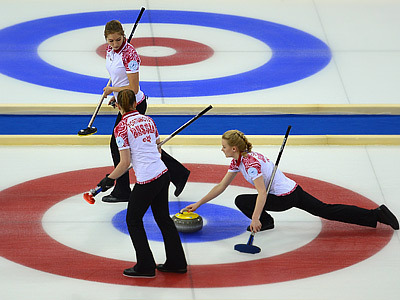 Командная спортивная игра на ледяной площадке. Участники двух команд поочерёдно пускают по льду специальные тяжёлые гранитные снаряды («камни») в сторону размеченной на льду мишени.
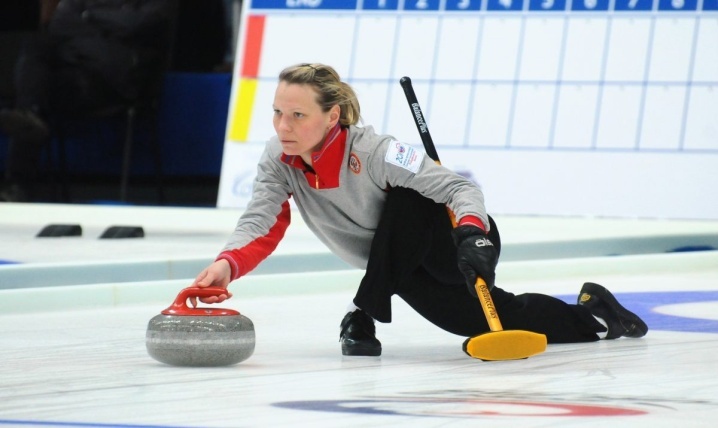 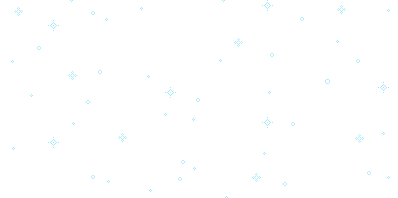 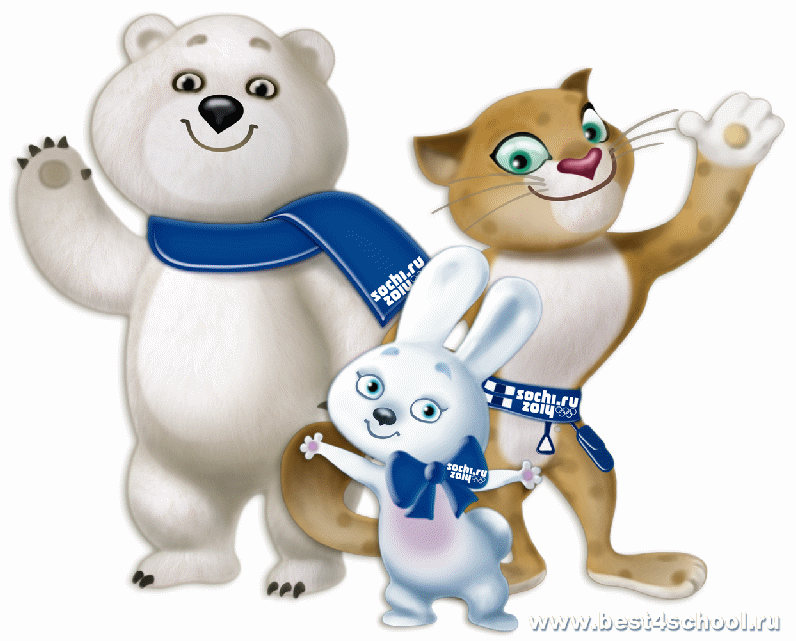 Спасибо за внимание